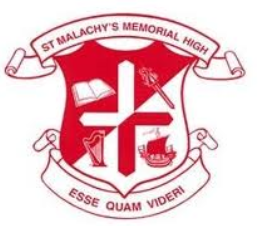 STM Numeracy Problem of the WeekNovember 21st – 27th, 2013
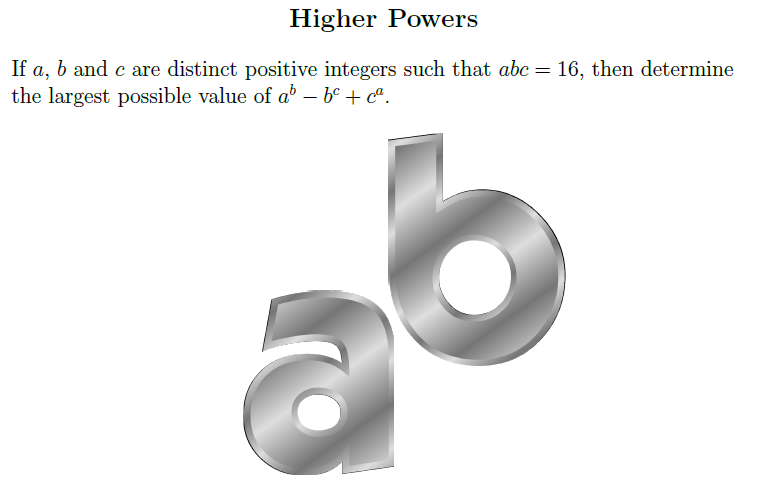 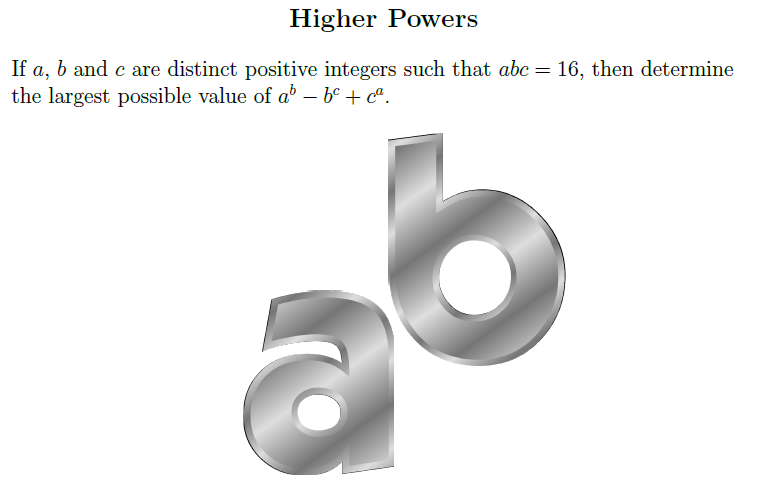 Submit your answers by Wednesday @ 3pm
in the Learning Commons or Room 219
Congratulations to last week’s winner:
Drake Lehman